Managing Conflict and Discipline
Colin Alesse
Troop 235
Mount Prospect, IL
1
[Speaker Notes: Material Sources:
Wood Badge course C7-751-13
Philmont Scout Ranch Boy Scout Conference; Special Needs Committee
And as noted on individual slides]
2
3 Keys to Success
Communication
Communication
Communication
What can I do to help?
3
DifferentAbilities
Every Scout has needs
To be successful
To be accepted socially and emotionally

It takes a village
Trained Leaders
Parents
Back-Ups
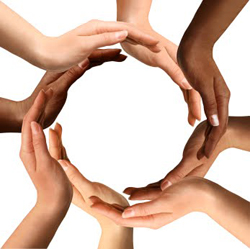 4
Managing Conflict
Be aware of yourself
Be aware of others
Set the scene for cooperative solutions
Set clear boundaries / limits and enforce consistently
Follow BSA Youth Protection Training Guidelines
5
Approaches
Cooperative Approach

Direct Approach (Must Stop Now - Freeze)
Typically when safety is involved 
This is what is expected
This is what you are doing
This is why you must stop and change
6
Cooperative Approach
Actively Listen
Seek first to understand, then be understood
Connects us with others
It helps us make decisions and solve problems
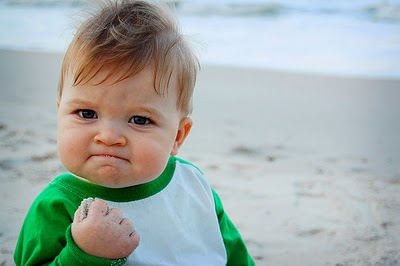 Don’t let the heat of the moment take over you  

Sometimes you need to take a break to get to a “good place” first

focused, fed, warm, cool, no headache, etc.
7
Discipline
The word discipline means to impart knowledge and skill – to teach.
However, it is often equated with punishment and control.

Effective discipline:
Given by an adult with an affective bond to the scout
Consistent, close to the behavior needing change
Perceived as “fair”
Developmentally and temperamentally appropriate
Self-enhancing (i.e., ultimately leading to self-discipline)
[Speaker Notes: Sources:

http://www.ncbi.nlm.nih.gov/pmc/articles/PMC2719514/

Correspondence: Canadian Paediatric Society, 2204 Walkley Road, Suite 100, Ottawa, Ontario K1G 4G8. Telephone 613-526-9397, fax 613-526-3332, Web sites www.cps.ca and www.caringforkids.cps.ca]
8
Discipline
RESPECT is the foundation

It must be applied with mutual respect
	In a Firm, Fair, Reasonable and Consistent way
	FAIR does not mean SAME

Effective and positive discipline is about teaching and guiding, not just forcing to obey

Never embarrass a Scout in front of others.  Move away from the group, stay in sight, and talk privately
9
Discipline
Utilize Troop Guide to facilitate rule creation

Keep It Simple

See Scout Oath and Law for reference
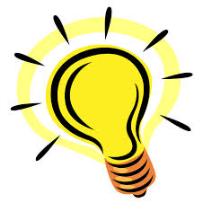 Establish Rules - Prioritize
Safety is top priority
Behavior that harms people or property, Bullying
Interrupting
Avoid unimportant and irrelevant behavior (i.e. bouncing leg)

Verbal Instructions/Explanation

Positive Reinforcement (CYBG – Caught You Being Good)

Redirecting
Positive alternative to a negative situation
Structured games vs. free time
Giving specific tasks to complete
Cool Off time

“Grounding”
Removed from the group activity
Removed from the meeting or outing

Withholding privileges
Restricted from going on an outing, high adventure
[Speaker Notes: Sources:

http://www.drphil.com/articles/article/249


Possible discipline ideas

Reminder to the Scout
Time Out 20 Minutes – Scout to discus with parents after the meeting
Sent home – Scoutmaster to discuss with scout and parents
Repeated offenses – discuss with committee, scout and parents. Possible suspension from meetings, outings, etc.


Turning Negatives into Positives
 
Some helpful hints to eliminate problems before they happen!

Inclusion (making someone feel successful and part of the group) rests on your attitude in making it work.

Communicate! Communicate! Communicate!

Know each individual's limitations. Work around the limitations to ensure success.

Don't make quick judgments about people (we usually do...). Before you make a judgment, think of what the behavior might be telling you. 

Focus on sameness. Determine how to minimize differences.

Respect everyone for who he (or she) is. Never be condescending. Don't talk about them in front of them.

Include everyone whenever possible.

Fair is everyone getting what each individual needs. Fair is not necessarily equal!

Use the word "don't" as seldom as possible. When it must be used, always give a "do" alternative.

Have written rules. Make them reasonable. Do not bend them. If they are broken, make the punishment fit the crime and the individual.

Don't tell someone what he should not be doing. Tell him what he should be doing. Be very specific, and redirect behavior.to something positive.

Never give a choice if choice is not actually an option.

Don't try to control. Instead, work toward transitioning to success while acknowledging that the problem is real.

If behavior seems solely to get attention, ignore the behavior but not the individual. Direct the individual to appropriate behavior.

Keep expectations high, but give freedom to fail. Without freedom to fail, they will stop trying. Be positive.

Give good news (praise) before bad news (correction).\]
10
Critical Questions
What do you want?
What are you doing to get it?
Is it working?
Do you want or need to figure out another way?
11
Leadership Contract
My Job is
To do all I can to ensure your safety
To help you get the most out of this experience
To be honest with you and treat you with respect
Your Job is
To tell me when you don’t feel safe
To help me ensure your safety
To be honest with me and treat me with respect

If I am doing something that bothers you, I’d like you to tell me in a respectful way.
How will it be if we really get along?  What would it be like?
If I see you’re having a problem, what do you want me to do?
Leader:
Scout: